洗煤厂安全管理知识
博富特咨询
全面
实用
专业
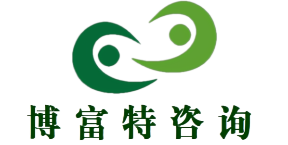 关于博富特
博富特培训已拥有专业且强大的培训师团队-旗下培训师都拥有丰富的国际大公司生产一线及管理岗位工作经验，接受过系统的培训师培训、训练及能力评估，能够开发并讲授从高层管理到基层安全技术、技能培训等一系列课程。
 我们致力于为客户提供高品质且实用性强的培训服务，为企业提供有效且针对性强的定制性培训服务，满足不同行业、不同人群的培训需求。
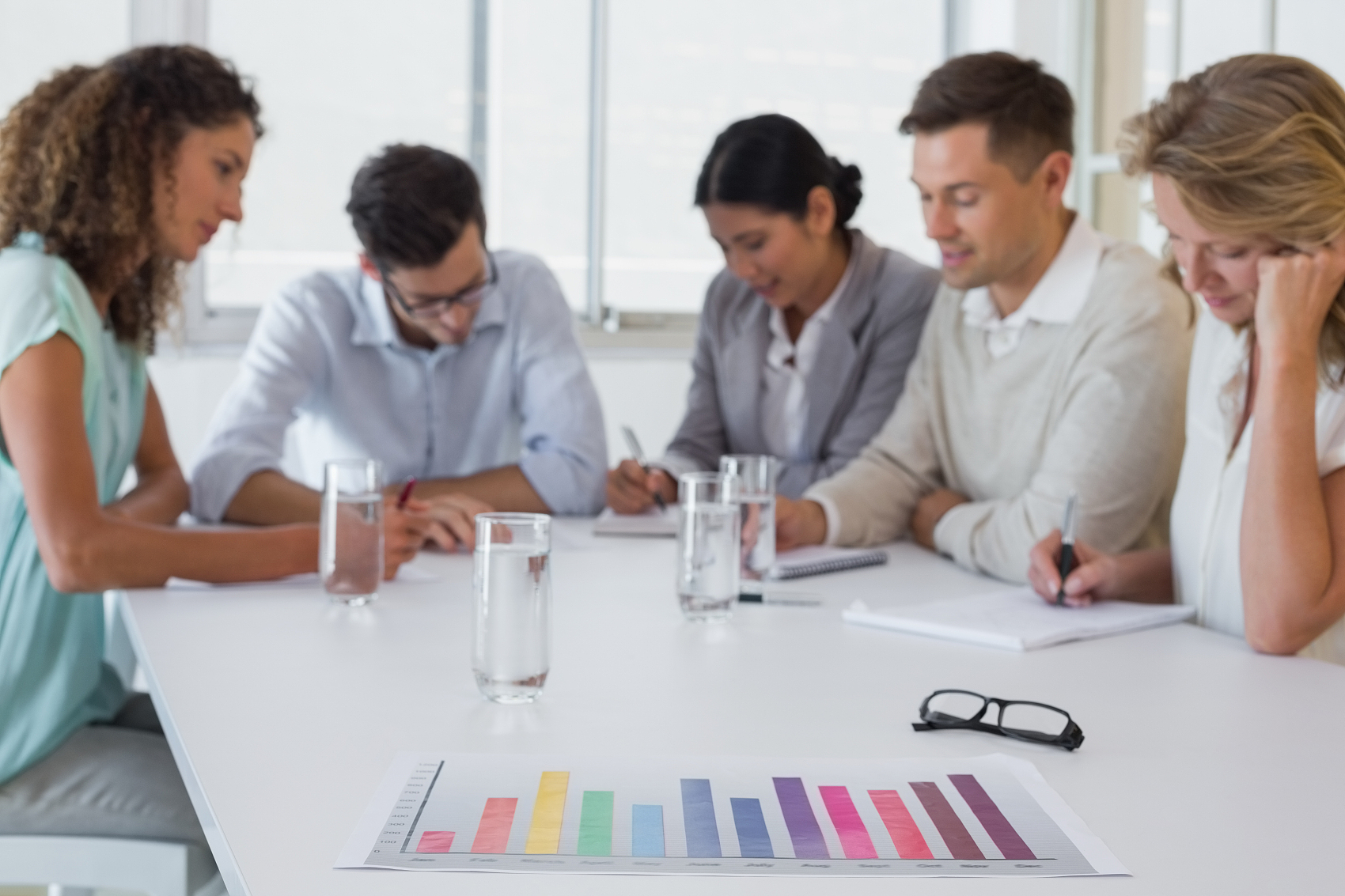 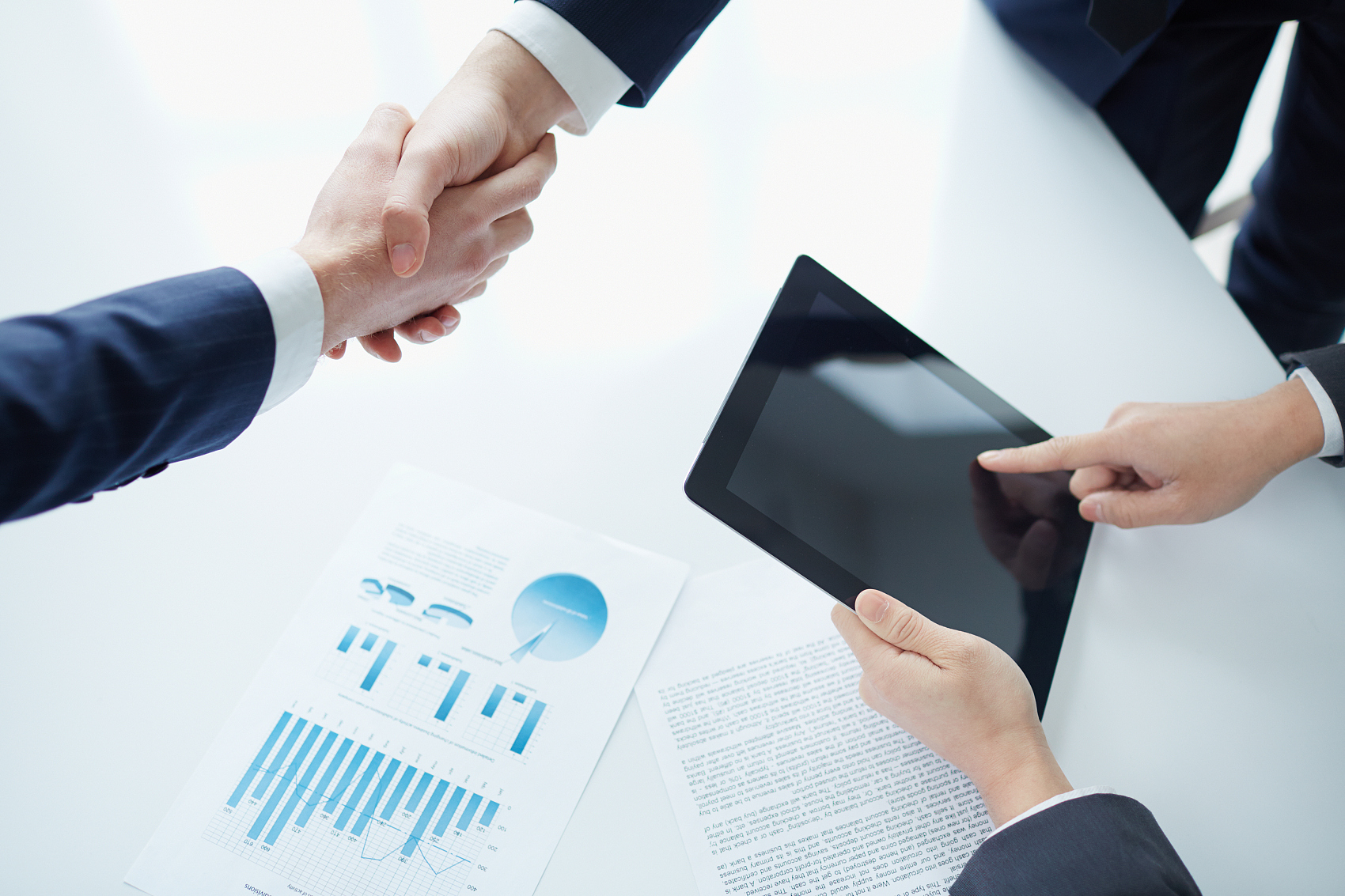 博富特认为：一个好的培训课程起始于一个好的设计,课程设计注重培训目的、培训对象、逻辑关系、各章节具体产出和培训方法应用等关键问题。
生产过程中主要危险因素分析(重点）
1、洗煤厂生产及检修期间，设备及人员存在着跌落、碰撞等危险；
2、洗煤厂内由于机械化程度高，厂内有大量高速运转的机械设备及电气设备，对操作人员存在着潜在危险；
3、多煤尘的建构筑物、变配电室等处存在着爆炸及火灾的危险；
4、存在着暴雨、洪水、雷电、地震等自然灾害的威胁。
现场管理（重点）
1、各车间内的检修提升孔、平台、走桥、井、坑、沟、道应加设栏杆或活动（固定）盖板，部分采用活动栏杆以便拆卸，栏杆高度为1.2m，材料为钢管，外径33.5mm。
2、车间内的电缆及管道均未敷设在经常有人通行的地板上，悬挂溜槽、管道及电缆，其高度均应超过2m。
3、各设备的转动部分必须设置可靠的防护装置（如防护栏杆或防护罩）并作到轻巧稳固、易于装卸。
4、各车间用于液体转排缓冲的各种箱、池、桶均应设有溢流出口，并由管道引出，以防各种溢流乱溢，影响工作环境。
现场管理重点
5、带式输送机长度超过30m，或工作需要应设置人行过桥。倾斜带式输送机均应设置止逆、防偏、打滑、过载等保护装置，以防带式输送机压料打滑而发热起火。各类带式输送机均应设置清扫器，机架较高的带式输送机在有人穿过的地方均应设置人行过桥，带式输送机机头，机尾必须设有安全防护网或活动栏杆。
现场管理重点
6、所有电气设备均应采取可靠的保护措施，用电设备采用三相四线制中性点直接接地，所有用电设备采用保护接零与工作接地，在意外事故时，以防人员触电，避免人身伤亡。
7、对高于地面15m的建筑物设置防雷接地装置，并采用带状接闪器防雷。防雷接地与工作接零合用接地体，接地体的总接地电阻控制在4Ω以下。
现场管理重点
8、在相关车间应设置消火栓、灭火器等设施，各建（构）筑物保持防火规范规定的防火距离。
9、原煤运输、储存、转载、准备过程中将产生大量煤尘，对操作人员造成危害、环境、卫生产生不良影响。
现场管理重点
10、洗煤厂的煤泥水跑、冒、滴、漏问题十分重要，如不采取措施将造成煤泥水乱流，对车间内环境造成不良影响。
11、原煤系统的分级筛、主厂房的脱泥筛及离心脱水机、水泵等因振动而产生较大的噪声，对操作人员的健康有不良影响。
职业危害及预防措施
1、为了减少原煤系统在运输及生产过程中产生的煤尘，保障操作人员的身体健康，在原煤转运地道、栈桥、转载点及筛分等处，煤尘产生量大采用机械除尘机组，煤尘产尘量小采用屋顶风机除尘通风，同时设置洒水降尘。
2、原煤入厂皮带机头设置水冲溜槽防止煤尘扬起。
3、对车间内煤泥水的处理，本厂用了十分完善的回收系统。通过集水沟、集水池等工艺环节，可确保煤泥水全部回收，洗水闭路循环，不污染车间环境。
4、对分级筛、脱泥筛和离心机等产生的噪声，除在选型时尽量选用质量好噪声小的产品外，又针对具体振动和噪声源采取相应的减振降噪措施。对溜槽尽量减小落差，并设置特殊结构或设施（如圆弧过渡等）降低噪声。使厂内外噪声都达到国家有关规定。
皮带伤害事故及预防措施（重点）
皮带运输机伤害事故主要原因是人的不安全行为造成的，如：不停机清扫、不经联系就启动设备、运行中违章处理故障、从运行中的皮带上跨越等等，都可导致意外事故的发生。
预防皮带机伤害事故，一方面要完善皮带运输机的安全防护装置（如皮带机的防跑偏、打滑和紧急停车，防护栏、防护罩等）；另一方面要严格规范人的作业行为，具体是：
皮带伤害事故及预防措施
一、严禁在皮带机运转过程中维护检修。
    二、作业人员的工作服应穿戴整齐，避免被旋转的机器卷入；
    三、启动皮带时应发出警报信号，经确认无异常时方可启动；
    四、严禁在皮带上行走，跨越皮带时必须走安全桥；
    五、皮带机停止运行时，要待全线停机后方可清理皮带上的物料；
    六、停电或紧急停止运转时有滑动、倒转可能性的皮带机，要设有特别标志。
    七、 严格遵守其它安全相关规章制度。
机械维修事故防预措施
1、必须进行安全操作技术的专门培训，经主管技术部门考试合格并发给合格证后，方能担任工作。
2、熟悉本职工作范围内的设备结构，性能和工作原理，及时掌握设备的运行情况。
3、按照安全规程和循环检修图表的规定进行日检、周检、月检。对关键部位及保险装置要重点检查，并认真作好检查记录。
4、对于需要停止运行进行检修的设备，工作好一切准备工作，检修时要细心认真并充分利用检修时间，对在规定时间内不能排除的故障，要及时向领导汇报。
5、对负责维修的设备要确保在完好状态下运行，发现隐患有及时排除，不准设备带病运转。
机械维修事故防预措施
6、设备检修前要与司机联系，检修完毕要让司机验收并登记。
7、在井口或高空作业时，要佩带合格的保险带，并栓挂牢靠。
8、严格执行一切规章制度，不迟到、不早退，不干与工作无关的事。
9、认真学习机械基础知识，掌握修理技术，懂装配原理，作好日检，周检、月检工作，确保设备安全运转。
10、工作完毕后，作好清理工作，保持室内外卫生。
斗提机司机岗位预防措施
1、听从指挥，坚守岗位，遵守劳动纪律，严格交接班制度。
2、认真执行安全技术操作规程、工艺规程，负责的设备应经常处于完好状态。工作现场要有消防措施，坚持文明生产。
3、工作时间严格做到“三不准”。(即不准擅自离岗；不睡觉、看书报；不准会客干私活。）
4、对机器设备做到“五勤”（即：勤听、勤看、勤摸、勤闻、勤注油）。
5、努力学习安全知识和业务技术，做到五熟悉“（即：熟悉设备操作方法；熟悉设备的性能特征；熟悉设备维修常识和方法；熟悉检修和处理方法；熟悉电器启动，停止方法。）
6、加强与各系统的联系，了解掌握设备运转情况，把事故处理在萌芽状态。
斗式提升机司机安全技术操作规程
一、一般规定
1、经过安全和本工种专业技术培训，通过考试取得合格证后，持证上岗。
2、熟悉本岗位斗式提升机的构造、性能、技术特征、零部件的名称和作用，本岗位斗式提升机的构造特点。
3、了解本岗位电动机及电气设备的名称、性能、操作方法和安全用电知识等。
4、熟练掌握斗式提升机的操作技术，熟悉检查、维护和一般故障的排除方法。
5、严格执行《选煤厂安全规程》、岗位责任制、交接班制度及其他有关规定。
6、上岗时，按规定穿戴好劳保用品。
斗式提升机司机安全技术操作规程
二、工作前的准备
1、根据不同给料方式，检查斗子是否带负荷或被压住。
2、除按《选煤厂机电设备检查通则》要求对设备进行一般性检查外，并对设备进行如下检查：
a．传动系统传动链的松紧程度、传动链与链轮的咬合应良好，链轮及传动链的磨损情况不严重。
b．紧链装置应完好齐全、调整灵活。
c．链板及其他联接轴不应损坏、机头链板孔不过度磨损，无掉道，销子无脱落。
斗式提升机司机安全技术操作规程
d．料斗应无严重损坏和缺少，脱水机不应堵塞。滑道应平整，无过度磨损。
e．斗箱应无破损、严惩变形和漏水现象。斗式提升机前、后溜槽应畅通，无损坏、变形现象。
3、人工倒盘联轴节，使斗链反转，以检查斗链长度，以长出不到2块链板为宜，过长时应拆以免压斗子。
4、检查作业区照明应符合要求，安全设施就齐全牢固。
斗式提升机司机安全技术操作规程
三、正常操作
1、在接到开车信号，确认检查无误后，即可发信号开车。启动后，应观察斗子运行几周，以便检查是否有异常情况。
2、注意观察斗子的负荷情况。斗子的装料要均匀，以平斗以下为宜，长时间尖斗，过负荷运行，容易发生压斗事故。
3、注意检查斗子卸料情况，发现严重返煤现象，应先停止给料，再按规定措施进行处理，以免发生压斗事故。
4、定期逐个检查一周链板、链轴、滚轮和销子的工作状态，防止因链板折断和销子、小轴松脱等造成事故。
5、 注意检查斗子的运行状况，有无刮坏、挤坏和撕开现象。
6、检查传动机构的运行情况，电动机的声音和温度应正常。
加压过滤机工作原理知识
工作原理
         圆盘式加压过滤机是将一台盘式过滤机装入一个密闭的加压仓中，工作时加压仓内充以一定压力的压缩空气，在滤布两侧形成一个正压差（其中一侧与大气相通），通过压缩空气挤出滤饼缝隙中的水，经过滤、脱水、卸饼等工序后实现固液分离。过滤机连续地将滤饼卸落到压力仓内底部的刮板运输机，集中运到密封排料仓。排料仓采用双层闸板结构，既保证仓内压力不下降，又及时将滤饼排出。
加压过滤机工作原理知识
加压过滤机工作原理知识
加压过滤机工作原理知识
加压过滤机工作原理知识
（一）加压仓
          安装过滤机和卸料仓，并且保持生产过程中的压力。
         仓的一端设计为活封头，以便仓内设备安装和检修。通常检修在仓内进行，仓内设有照明、检修平台和起重梁，仓筒壁设有观察窗，以观察仓内设备运行情况。
（二）返吹仓：
          在压力调节器的作用下用于储存高于压力仓0.05MPa左右的压缩空气的压力容器，返吹阀瞬时动作，将滤饼吹落。
加压过滤机工作原理知识
（三）卸料仓：
        卸料仓是加压过滤机的关键部件。
        采用双闸板交替工作密封排料装置，既能可靠地将脱水后的滤饼排出，又不影响加压仓内的工作压力，保证仓内压力稳定。
          闸板的驱动是由液压站提供的液压驱动，闸板上的密封采用充气橡胶密封圈。
（四）盘式过滤机 
       滤盘需有较高的耐压强度。 
      滤扇数增至20片，浸入深度增至50％ 
      滤液管断面加大了一倍 
      轴流式强力搅拌器，加强了滤槽中矿浆上下层的对流，改善了过滤效果。
加压过滤机工作原理知识
（五）刮板运输机
位置：刮板运输机位于过滤机卸料侧的下部。  
用途：将脱水后卸落的滤饼运至加压仓下部的排料口内。
选用选煤厂通用的刮板
（六）自动控制装置
1、由传感器及控制器、调节器和执行器三部分组成。
2、配置了压力、液位、料位、位移、流量等多种传感器与变送器
3、具备程序控制、参数监测调整、操作提示及故障报警等多种功能。
加压过滤机工作原理知识
影响加压过滤效果的有关因素
（一）物料特性的影响 
1、物料的密度、粒度分布、浆体的浓度、粘度、沉降速度等特性对生产能力影响很大。
2、对不同的物料，在相同的加压过滤工艺条件下，生产能力相差很大。
 （二）入料浓度（调整产量、水分）
（1）入料浓度高时，形成的滤饼厚，耗风量小，滤饼水分高、产量高。
（2）入料浓度低时，形成的滤饼薄，耗风量大，滤饼水分低，产量也低。
（3）入料浓度的高低，还直接关系到给料泵流量的选择。
水泵的分类及工作原理
水泵是输送液体或使液体增压的机械。它将原动机的机械能或其他外部能量传送给液体，使液体能量增加，主要用来输送液体包括水、油、酸碱液、乳化液、悬乳液和液态金属等，也可输送液体、气体混合物以及含悬浮固体物的液体。衡量水泵性能的技术参数有流量、吸程、扬程、轴功率、水功率、效率等；根据不同的工作原理可分为容积水泵、叶片泵等类型。容积泵是利用其工作室容积的变化来传递能量；叶片泵是利用回转叶片与水的相互作用来传递能量，有离心泵、轴流泵和混流泵等类型。
水泵的分类及工作原理
（一） 根据泵的工作原理划分： 
　　1、离心泵 2、旋涡泵 3 混流泵、4、轴流泵、5、电动泵 6、蒸汽泵 7、齿轮泵 
   
离心泵
8、螺杆泵 9、罗茨泵、10、滑片泵 11、喷射泵 12、升液泵 13、电磁泵 14、潜水泵 等 
　　（二） 根据用途划分： 
　　1、清水泵、2、渣浆泵 3、排污泵 4、化工泵 5、输油泵 等 
　　（三） 其他划分方法： 
  　　水泵还有其他很多划分方法：根据叶轮是否串联分为单级和多级泵；根据水泵吸入口的是一个还是两个分为单吸泵和双吸泵等等。
水泵的分类及工作原理
1 、 容积式泵: 利用工作腔容积周期变化来输送液体。 
2 、 叶片泵: 利用叶片和液体相互作用来输送液体。
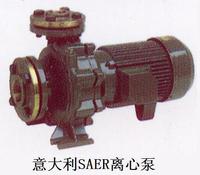 水泵常见问题及检修方法
水泵五大常见故障及解决方法：
无法启动
　　  首先应检查电源供电情况：接头连接是否牢靠；开关接触是否紧密；保险丝是否熔断；三相供电的是否缺相等。如有断路、接触不良、保险丝熔断、缺相，应查明原因并及时进行修复。其次检查是否是水泵自身的机械故障，常见的原因有：填料太紧或叶轮与泵体之间被杂物卡住而堵塞；泵轴、轴承、减漏环锈住；泵轴严重弯曲等。排除方法：放松填料，疏通引水槽；拆开泵体清除杂物、除锈；拆下泵轴校正或更换新的泵轴。
水泵常见问题及检修方法
水泵发热
　　原因：轴承损坏；滚动轴承或托架盖间隙过小；泵轴弯曲或两轴不同心；胶带太紧；缺油或油质不好；叶轮上的平衡孔堵塞，叶轮失去平衡，增大了向一边的推力。排除方法：更换轴承；拆除后盖，在托架与轴承座之间加装垫片；调查泵轴或调整两轴的同心度；适当调松胶带紧度；加注干净的黄油，黄油占轴承内空隙的60％左右；清除平衡孔内的堵塞物。
水泵常见问题及检修方法
流量不足
           这是因为：动力转速不配套或皮带打滑，使转速偏低；轴流泵叶片安装角太小；扬程不足，管路太长或管路有直角弯；吸程偏高；底阀、管路及叶轮局部堵塞或叶轮缺损；出水管漏水严重。排除方法：恢复额定转速，清除皮带油垢，调整好皮带紧度；调好叶片角，降低水泵安装位置，缩短管路或改变管路的弯曲度；密封水泵漏气处，压紧填料；清除堵塞物，更换叶轮；更换减漏环，堵塞漏水处。
水泵常见问题及检修方法
吸不上水
　　原因是泵体内有空气或进水管积气，或是底阀关闭不严灌引水不满、真空泵填料严重漏气，闸阀或拍门关闭不严。排除方法：先把水压上来，再将泵体注满水，然后开机。同时检查逆止阀是否严密，管路、接头有无漏气现象，如发现漏气，拆卸后在接头处涂上润滑油或调合漆，并拧紧螺丝。检查水泵轴的油封环，如磨损严重应更换新件。管路漏水或漏气。可能安装时螺帽拧得不紧。若渗漏不严重,可在漏气或漏水的地方涂抹水泥,或涂用沥青油拌和的水泥浆。临时性的修理可涂些湿泥或软肥皂。若在接头处漏水,则可用扳手拧紧螺帽,如漏水严重则必须重新拆装，更换有裂纹的管子；降低扬程，将水泵的管口压入水下0.5m。
水泵常见问题及检修方法
剧烈震动
　　主要有以下几个原因：电动转子不平衡；联轴器结合不良；轴承磨损弯曲；转动部分的零件松动、破裂；管路支架不牢等原因。可分别采取调整、修理、加固、校直、更换等办法处理。
水泵常见问题及检修方法
上述情况是造成水泵故障的常见原因，并不是全部原因，实践中处理故障，因实际分析，应遵循先外后里的原则，切莫盲目操作。
电机常见故障及维修措施
三相异步电动机是企业应用最广、使用最多的大功率电器设备，科学合理地对其进行维护和管理，使之经常性地处于正常可用的技术状态，有着至关重要的意义。而要及时发现故障、解决故障的前提，则是对故障根源的深入了解。作为事例，对三相异步电动机常见故障根源作一简单的分析。
电机常见故障及维修措施
热继电器疑难故障及原因分析
故障现象一：用电设备操作正常，但热继电器频繁动作，或电气设备烧毁而热继电器不动作。
原因分析：①热继电器可调整部件的固定支钉松动，不在原整定点上；②热继电器通过了巨大的短路电流后，双金属元件已产生永久变形；③热继电器久未检验，灰尘堆积，或生锈，或动作机构卡住、磨损、胶木零件变形；④热继电器可调整部件损坏。(常规原因：热继电器外接线螺钉未拧紧或整定电流值偏低一频繁动作；整定电流值过高一起不到保护作用)。
故障现象二：热继电器动作时快时慢。
原因分析：①热继电器内部机构有部件松动；②在检修中使双金属片弯折；③外接线螺钉未拧紧。
电机常见故障及维修措施
自动开关疑难故障及原因分析
故障现象一：电动操作自动开关，触头不能闭合。
原因分析：①电磁铁拉杆行程不够；②电动机操作定位开关失灵；③控制器中整流管或电容器损坏。
故障现象二：手动操作自动开关，触头不能闭合。
原因分析：①失压脱扣器无电压或线圈烧坏；②贮能弹簧变形或断裂，导致闭合力减小或不闭合；③反作用弹簧力过大；④机构不能复位脱扣。
故障现象三：自动开关温升太高。
原因分析：①触头压力过低；②两个导电件连接螺钉松动；③触头表面过分烧损或接触不良。
故障现象四：失压脱扣器有噪声。
原因分析：①反作用弹簧力太大；②铁芯工作面有油污；③短路环断裂。 (常规原因举例：启动电动机是自动开关立即分断—过电流脱扣器瞬时动作整定值太小)。
电机常见故障及维修措施
三相异步电动机疑难故障及原因分析
故障现象一：电动机启动后转速低且显得无力。
原因分析：①负载过重；②断相运行，勉强起动后过载；③定子绕组应接“△”形而错接成“Y”形；④鼠笼转子导条或端环断裂或开焊。
故障现象二：电动机温升过高。
原因分析：①负载过重，且保护装置失灵；②定子绕组有短路或接地；③重载下断相运行；④电动机机械方面不灵活，空载损耗大；⑤散热有障碍。
故障现象三：电动机运行时噪音大。
原因分析：①断相运行；②定子绕组引出线接错；③定、转子相磨擦(即扫堂)；④轴承损坏严重缺少润滑脂；风扇叶变形碰壳。
电机常见故障及维修措施
电气设备可能有很多种故障现象产生，而任何一种电气故障又都有可能是一种或几种原因造成的，也就是说，多种原因可能导致相同故障现象的产生。在众多的故障原因中，有些是电气管理人员所熟知的，或是一般性常识，下面重点介绍几种主要电气设备疑难故障及原因分析，以供检修人员及技术人员参考。当然电气设备的范围较广，这里只对常规的电气设备和常见的故障作一概要性的总结。
液压系统常见故障的诊断及排除方法
液压系统中的液压元件的工况是很复杂的，液压系统的装配工艺也是非常重要的，所以给分析、诊断带来了较多的困难，因此要求人们熟悉液压系统原理，多实践，才能具备较强的分析判断故障的能力，才能根据故障提出解决的方法。
液压系统常见故障的诊断及排除方法
发现液压系统常见故障大致如下：
液压系统无压力
液压系统有压力，但压力调不上去
液压系统压力过高
液压站电机、油泵工作时噪音大
管路振动噪音大
系统压力正常，执行元件无动作
油箱中油温高
电磁先导溢流阀常见故障
其它
液压系统常见故障的诊断及排除方法
一．液压系统压力不正常的消除方法
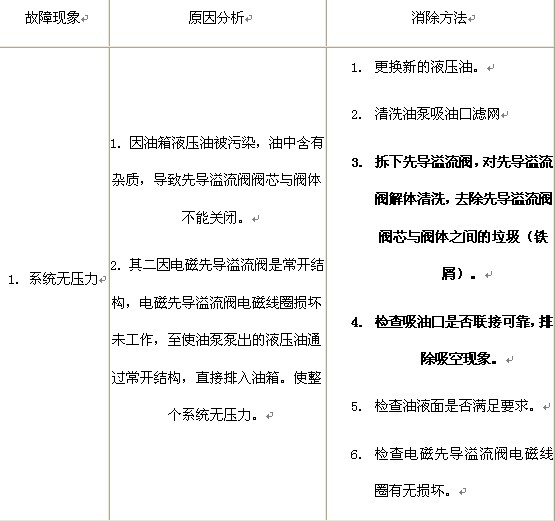 液压系统常见故障的诊断及排除方法
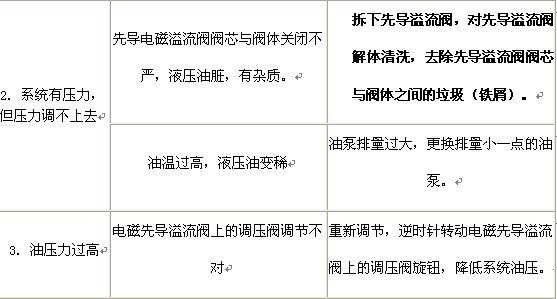 液压系统常见故障的诊断及排除方法
二．系统噪声、振动大的消除方法
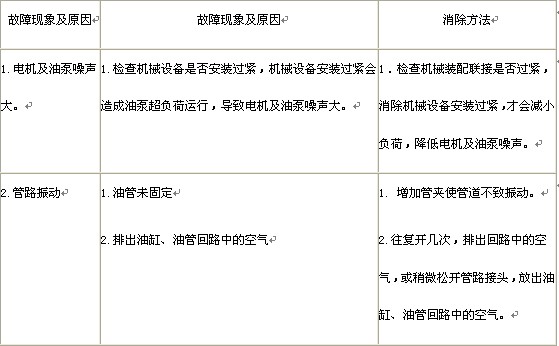 液压系统常见故障的诊断及排除方法
三．系统动作不正常的消除方法
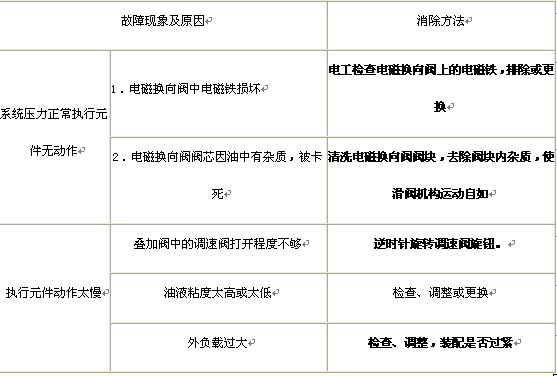 液压系统常见故障的诊断及排除方法
四．系统油温过高的消除方法
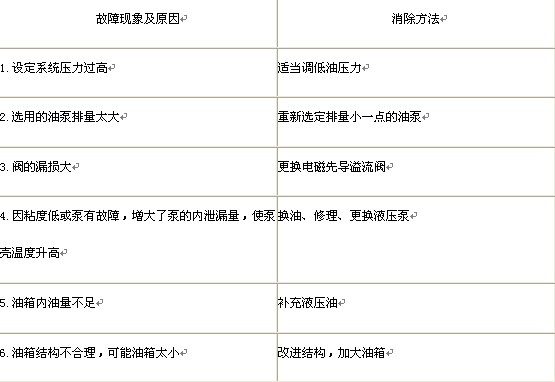 液压系统常见故障的诊断及排除方法
五．电磁先导溢流阀常见故障及处理
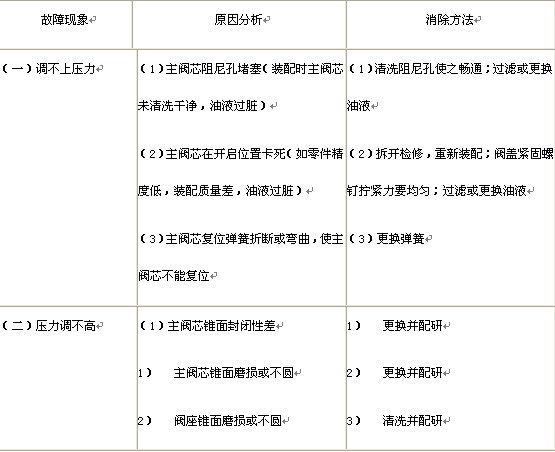 液压系统常见故障的诊断及排除方法
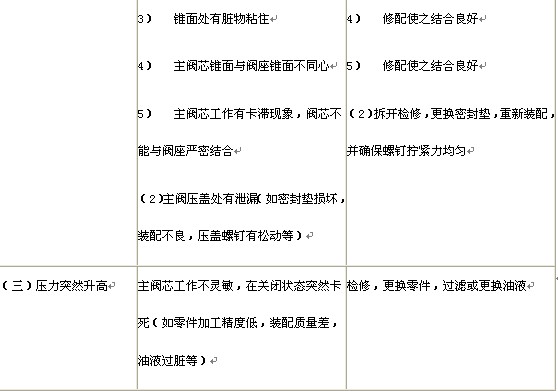 液压系统常见故障的诊断及排除方法
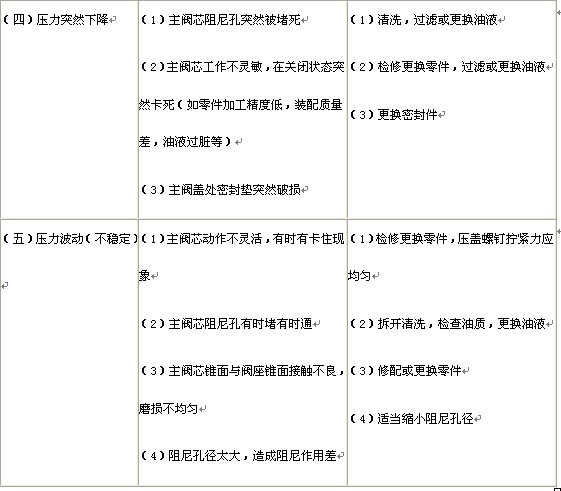 液压系统常见故障的诊断及排除方法
液压系统漏油也是液压站普边存在的问题之一，涉及阀块的加工精度，管口螺纹精度，接头螺纹精度，使用的0型圈是否符合要求，接头与钢管的焊接是否可靠，螺丝是否拧紧等。液压系统装配过程中必须十分注意。
    其次，液压系统装配过程中必须十分注重清洁度，如阀块加工后的清洗，油管弯曲后的酸洗磷化，油箱加工后的清洗，加油必须从加油口加油（滤网过滤）等。可以这么说，液压站质量问题大部分是由液压油被污染引起的，因此必须引起十分的重视。
感谢聆听
资源整合，产品服务
↓↓↓
公司官网 | http://www.bofety.com/
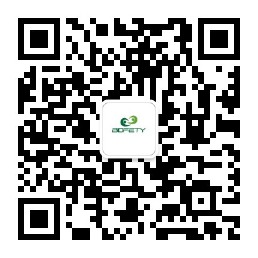 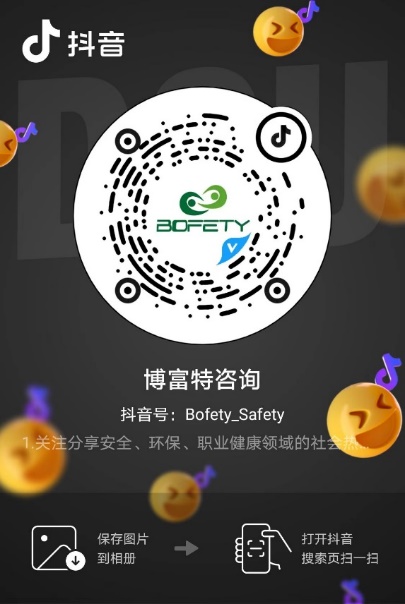 如需进一步沟通
↓↓↓
联系我们 | 15250014332 / 0512-68637852
扫码关注我们
获取第一手安全资讯
抖音
微信公众号